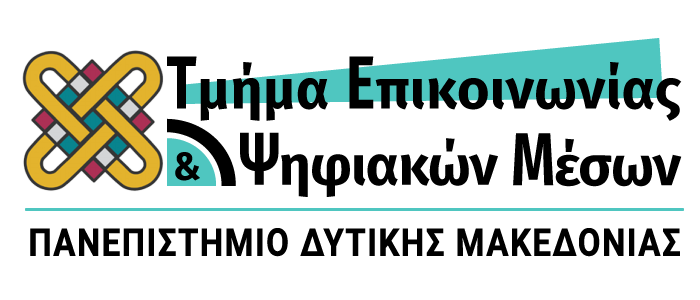 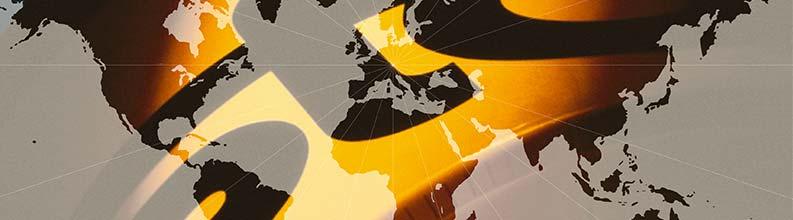 Δρ. Αναστάσιος Αθ. Σταυρόπουλος
anastavropoulos@gmail.com 
(+30) 6944 425 800
Facebook: https://www.facebook.com/anastasios.stavropoulos.35 
Academia :https://anastasiosastavropoulos.academia.edu/
ΕΙΔΙΚΑ ΘΕΜΑΤΑ ΔΙΑΦΗΜΙΣΗΣ
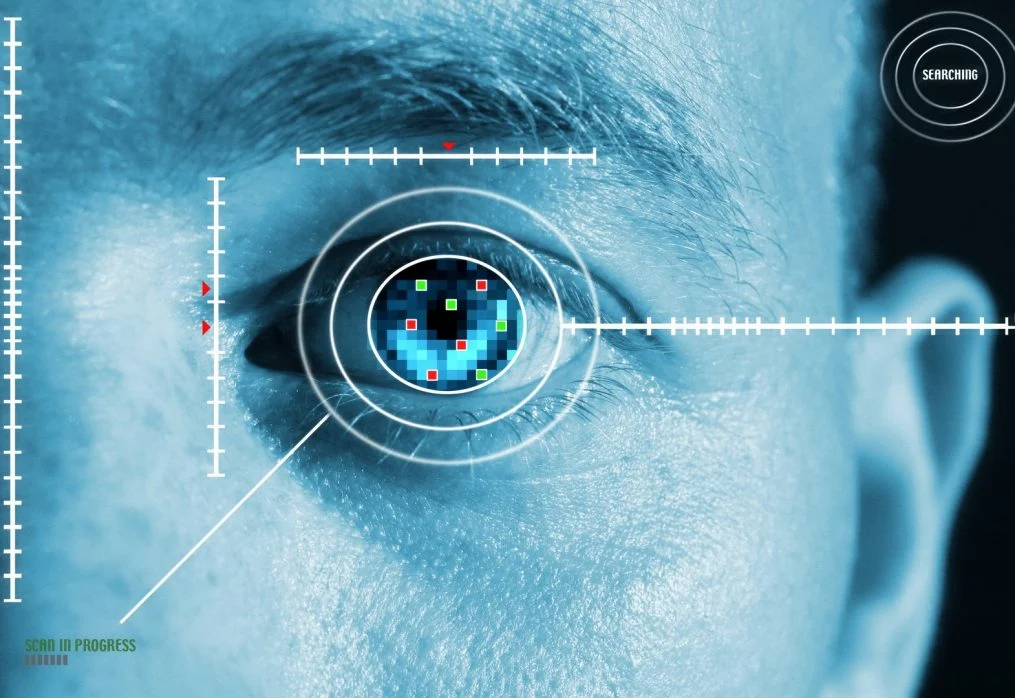 5.Ερωτηματολόγια
Η έρευνα για τη διαφήμιση διακρίνεται στην ποιοτική και ποσοτική, που μπορεί να χρησιμοποιηθεί. 
Στην ποσοτική έρευνα μπορούν να λάβουν μέρος μεγάλα τμήματα του πληθυσμού. Τα ερωτηματολόγια μπορεί:
Να συμπληρωθούν από τον ερωτώμενο (στην περίπτωση που έχουν σταλεί ταχυδρομικά.
Να συμπληρωθούν με τη βοήθεια του ερευνητή, χωρίς παρέμβαση στην ουσία των απαντήσεων (όταν τα ερωτηματολόγια δίνονται προσωπικά στον ερωτώμενο).
Να συμπληρωθούν ηλεκτρονικά από τον ερωτώμενο σε χρόνο που ο ίδιος διαθέτει και σε ορισμένο χρονικό διάστημα
Να συμπληρωθούν ηλεκτρονικά από τον ερευνητή. Σε περίπτωση που έχει προηγηθεί τηλεφωνική επικοινωνία, η συνέντευξη γίνεται με τη βοήθεια του ηλεκτρονικού υπολογιστή, όπου οι ερωτήσεις του ερωτηματολογίου διαβάζονται από τον ερευνητή στον ερωτώμενο μέσα από την οθόνη ενός υπολογιστή και συμπληρώνονται απ’ ευθείας από τον ερευνητή (computer aided telephone interview).
Όταν η έρευνα αφορά μεγάλα γεωγραφικά και πληθυσμιακά τμήματα ακολουθείται η πληθυσμιακή, ηλικιακή και κοινωνική διαστρωμάτωση. Τα κύρια χαρακτηριστικά της ποσοτικής έρευνας είναι:
Η ποσοτική έρευνα έχει ορισμένα εξαιρετικά πλεονεκτήματα, με αποτέλεσμα να θεωρείται ένα ιδιαίτερα αξιόπιστο εργαλείο στα χέρια των ερευνητών και ερευνητριών.
Η προσέγγιση ενός αρκετά ικανού δείγματος πληθυσμού δίνει τη δυνατότητα στον ερευνητή να γενικεύσει τα αποτελέσματά του και να βγάλει κάποια συνολικότερα συμπεράσματα, ερμηνεύοντας με αυτόν τον τρόπο πιο αξιόπιστα τις αιτίες αλλαγής των φαινομένων που μελετά.
Εξάλλου, η στατιστική ανάλυση δεδομένων επιτρέπει μια πιο αντικειμενική μέτρηση και ερμηνεία σε σχέση με την ποιοτική έρευνα, η οποία περιλαμβάνει σε μεγάλο βαθμό υποκειμενικές πτυχές.
Διαφορές ποσοτικής και ποιοτικής έρευνας
5.1. Ηλεκτρονικές συνεντεύξεις.
Η  εξάπλωση της χρήσης των social media προσφέρουν τη δυνατότητα από διαφορετικά σημεία οι καταναλωτές να μπορούν σε πραγματικό χρόνο να πραγματοποιούν αυτές τις συνεντεύξεις.
Γενικότερα οι συνεντεύξεις με τους
Πελάτες της εταιρείας
Το κοινό των οργανισμών
Και τους χρήστες των κοινωνικών δικτύων
προσφέρουν 
χρήσιμα μεθοδολογικά εργαλεία
για τη διαχείριση της γνώσης,
μέσα από τη συσσώρευση πληροφοριών 
για αυτούς όπως:
ιδέες και
προθέσεις τους σχετικά με τα προϊόντα και 
τις υπηρεσίες ή μεμονωμένες συνομιλίες για την υποστήριξη της εταιρίας ή του οργανισμού (Buchnowski, 2011:27-28).
5.2. Ομάδες Εστίασης (Focus Groups).
Πρόκειται συνήθως για ομάδα πέντε-δέκα πολιτών που έχουν προσκληθεί από μία εταιρεία να συμμετέχουν σε μια ανοικτή συζήτηση προκειμένου:
Να διατυπώσουν την άποψή τους και 
Τη γνώμη τους για ένα θέμα.
Οι ομάδες αυτές αναπτύσσουν 
τη σκέψη τους με υλικό που περιλαμβάνει:
5.3.Προβολικές Τεχνικές.
Αφορούν ένα υποσύνολο ελέγχου της προσωπικότητας, όπου ο ερωτώμενος συμβάλλει, ώστε να αποκαλυφθούν στοιχεία και χαρακτηριστικά της προσωπικότητάς του (Κάβουρα, 2021:165).
Πρόκειται για την πιο αναγνωρίσιμη αλλά και η πιο ψυχομετρικά αμφιλεγόμενη τεχνική ψυχολογικών δοκιμών.
Με βάση την προβολική υπόθεση, τα προβολικά ερεθίσματα είναι σκόπιμα και διφορούμενα με στόχο (Kolakowsky-Hayer, 2011) να προκαλέσουν :
Οι προβολικές τεχνικές 
που μπορούν να χρησιμοποιηθούν 
σε έρευνες που δεν έχουν εφαρμόσει έντονα 
τη σημασία της ταυτότητας του brand ανήκουν 
στην ποιοτική έρευνα και μπορούν να χρησιμοποιηθούν καλύτερα κατά τη διάρκεια σταδίων (Spry & Pich, 2021):
Παραδείγματα προβολικών τεχνικών
Πηγή: Κάβουρα, 2021:166
5.4.Η σοφία του πλήθους (wisdom of crowds).
Η συγκέντρωση και η ανάλυση της γνώμης των ατόμων γύρω από διάφορα θέματα και ζητήματα, ονομάζεται σοφία του πλήθους (wisdom of crowds). Η συμβολή των τεχνολογιών πληροφόρησης, συμβάλλει, ώστε η μέθοδος Delphi να δώσει 
ενημερωμένες αποφάσεις 
με καινοτόμες ιδέες, 
πολιτικές σχεδιασμού και 
στρατηγικών από άτομα 
που θα βρεθούν διαδικτυακά, 
χωρίς φυσική παρουσία.
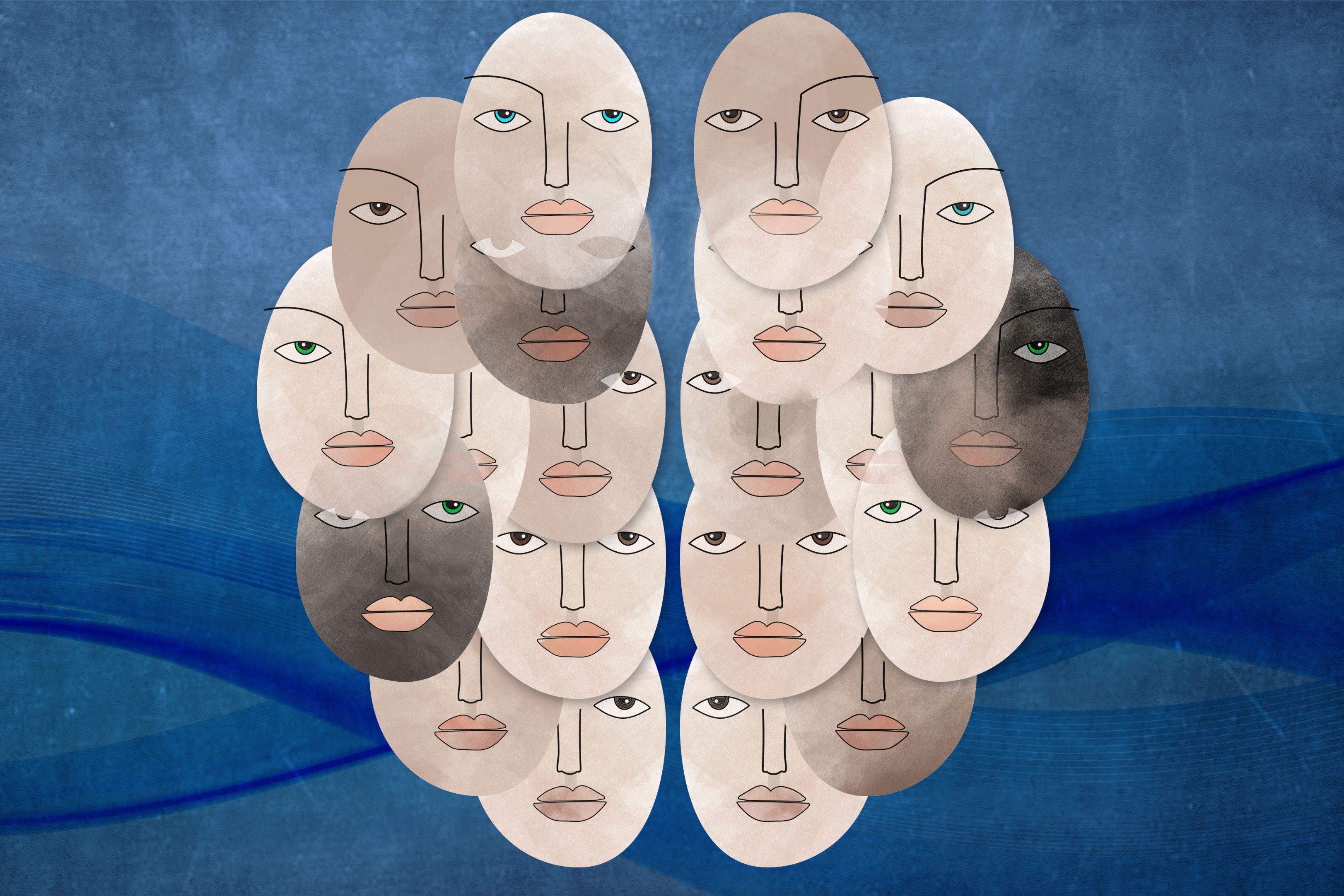 Η μέθοδος Delphi αποτελεί μια ομάδα επικοινωνιακών διαδικασιών που στοχεύει:
να διεξάγει
αναλυτικές και 
διεξοδικές συζητήσεις
για ένα συγκεκριμένο θέμα, 
όπως για παράδειγμα την κατασκευή 
ενός ιστοτόπου για έναν Μη Κυβερνητικό Οργανισμό, 
με σκοπό την προώθηση των στόχων και επιδιώξεών του (Wijayaratne & Smith,2015).
Η μέθοδος Delphi
Πηγή: https://blog.mesydel.com/what-is-the-delphi-method-and-what-is-it-used-for-feb2d26f917a
5.5. Data crowdsourcing
To crowdsourcing ορίζεται 
ως ένας τύπος 
συμμετοχικής 
διαδικτυακής 
δραστηριότητας, 
στην οποία, μέσω μιας 
ευέλικτης 
ανοιχτής πρόσκλησης,
ένα άτομο, 
ένα ίδρυμα , 
ένας ΜΚΟ 
ή μια εταιρεία, προτείνει σε μια ομάδα ατόμων, ετερογενή, 
όσον αφορά την άποψη των γνώσεων και του πλήθους, να εκφράσει γνώμη εθελοντικά σχετικά με ένα θέμα (Kavoura & Ratrikakis, 2022).
Μεγάλες ομάδες 
εθελοντών συμμετεχόντων 
συμβάλλουν 
με τις ιδέες τους 
μέσω προηγμένων 
τεχνολογιών,
προκειμένου 
να συλλεγούν 
και να επεξεργαστούν 
οι απόψεις 
και οι καινοτόμες προτάσεις τους. 
Χαρακτηριστικό είναι το παράδειγμα του Δήμου Θεσσαλονίκης το 2016:
Πηγή: thessaloniki.gr/
5.6. Η τεχνολογία Blockchain.
Για την υλοποίηση του crowdsourcing απαιτούνται τεχνολογίες αιχμής, όπως το blockchain, το οποίο μπορεί να συνεισφέρει με την
5.6.1 Πώς λειτουργεί το blockchain.
Μια βάση δεδομένων blockchain 
διατηρεί το ιστορικό 
όλων των συναλλαγών 
(αν πρόκειται για την τραπεζική). 
Το crowdsourcing που χρησιμοποιεί μπορεί να έχει το αποτύπωμα ιστορικού, να περιλαμβάνει συμμετέχουσες
ομάδες στο διαδίκτυο 
και να αποκτήσει 
επαρκή ποσότητα 
οπτικών δεδομένων και μεταφόρτωσης 
σε οποιαδήποτε διαθέσιμη υπηρεσία cloud (Kavoura & Ratrikakis, 2022).
Λειτουργία blockchain στην Τραπεζική
Πηγή: https://www.sap.com/greece/products/artificial-intelligence/what-is-blockchain.html
Ειδικότερα το blockchain λειτουργεί ως εξής στην Τραπεζική:
Αυτό είναι που κάνει την τεχνολογία πολύ δύσκολο να χαλιναγωγηθεί. 
Κανείς υπολογιστής δεν ελέγχει τα δεδομένα και για να τα αλλάξει σε ένα μπλοκ θα σήμαινε ότι ολόκληρη η αλυσίδα πρέπει να ακολουθήσει το ίδιο.
Μια συναλλαγή που καταγράφεται σε έναν υπολογιστή ή κόμβο είναι ορατή σε κάθε υπολογιστή στο ψηφιακό δίκτυο. Όλοι μπορούν να δουν τα ίδια δεδομένα. 
Επιπλέον, μπορούν να απορρίψουν ή να επιβεβαιώσουν αυτό που βλέπουν. 
Οι πληροφορίες στη συνέχεια μεταδίδονται σε κάθε άλλο τμήμα της αλυσίδας.
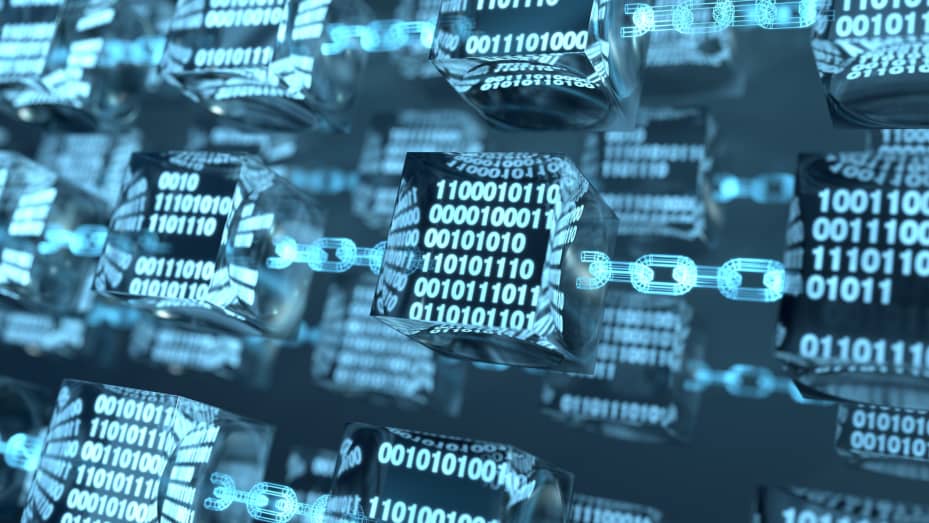 Όλοι έχουν αντίγραφο που ενημερώνεται αυτόματα, 
οι αλλαγές πρέπει να επαληθεύονται από όλους στο δίκτυο. 
Και με την προσθήκη προγραμματιζόμενου κώδικα 
(που προτάθηκε για πρώτη φορά από τον Ρωσοκαναδό Vitalik Buterin, (συνιδρυτή του Δικτύου Ethereum) 
η τεχνολογία μπορεί να χρησιμοποιηθεί για τη δημιουργία «έξυπνων συμβάσεων» που μπορούν να εκτελέσουν συμφωνίες όταν πληρούνται ορισμένες προϋποθέσεις
Εκτός όμως από την Τραπεζική αυτή η τεχνολογία αιχμής έχει υπεισέλθει και σε όλους τους τομείς της οικονομικής και κοινωνικής ζωής.
Οι τεχνολογίες γύρω από το blockchain μετασχηματίζουν ριζικά τον τρόπο οργάνωσης λειτουργίας της οικονομίας καθώς 
δημιουργούν την τεχνολογική δυνατότητα για ύπαρξη κατανεμημένης μορφής εμπιστοσύνης. 
Αυτό έχει τεράστια σημασία, καθώς μπορεί να επηρεάσει τις μέχρι σήμερα παραδοσιακές έμπιστες οντότητες (trusted authorities), τις συναλλαγές και τις ηλεκτρονικές υπηρεσίες.
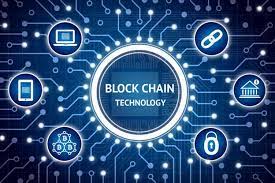 Με την τεχνολογία blockchain, η εμπιστοσύνη που μέχρι τώρα υπήρχε λόγω μιας συμβατικής σχέσης δημιουργείται λόγω του κατανεμημένου και ασφαλούς τρόπου αποθήκευσης, διαχείρισης και ανταλλαγής πληροφορίας και διενέργειας ηλεκτρονικών συναλλαγών. 
Πραγματοποιείται μια νέα αλλαγή σε όλα τα υφιστάμενα οικονομικά και επιχειρησιακά μοντέλα που καθημερινά όλοι μας χρησιμοποιούμε. Η τεχνολογία blockchain μπορεί να βρει εφαρμογή σε μια σειρά από κλάδους της οικονομίας και κοινωνίας.
Λειτουργία blockchain στην οικονομία
Πηγή: https://www.blockchain.org.gr/home/mathe/
5.7. Neuromarketing.
Αποτελεί την πιο σύγχρονη προσέγγιση 
στη μέτρηση της αποτελεσματικότητας της διαφήμισης 
έτσι όπως την παρατηρεί και αντιλαμβάνεται το κοινό (Κάβουρα, 2021:175-176). 
Να σημειωθεί ότι η εξέταση των νευρικών απολήξεων με τη χρήση νευροαισθητηριακών μεθόδων
γνωστικής έρευνας της εμπειρίας των πελατών για διάφορα θέματα αποτελεί εργαστηριακή εξέταση και 
είναι αναγκαίο 
να ληφθεί υπόψη ότι 
οι περιβαλλοντικές συνθήκες παίζουν μεγάλο ρόλο 
στην επιρροή των μελετών αυτών (McLain & Kefallonitis, 2019).
Δύο δημοφιλείς μέθοδοι με επίδραση στις μελέτες marketing είναι 
η ανίχνευση των ματιών και 
η ανάλυση της έκφρασης προσώπου.
Σε αυτές τις προσεγγίσεις καθοριστικό ρόλο έχουν οι διαφορετικοί γνωστικοί δρόμοι που ακολουθούνται από τους καταναλωτές, καθώς και ο διαφορετικός τρόπος αποκωδικοποίησης του διαφημιστικού μηνύματος.  
Στις εξελισσόμενες έρευνες, που έρχονται στο προσκήνιο είναι: 
η αξιολόγηση: 
της προγνωστικής αξίας 
της ψυχοφυσιολογίας των ατόμων, δηλαδή:
ο συνδυασμός
της υλικής φύσης του κόσμου
με τη συνείδηση του ανθρώπου
στα διαφημιστικά μηνύματα με την επιβεβαίωση πρόγνωσης.